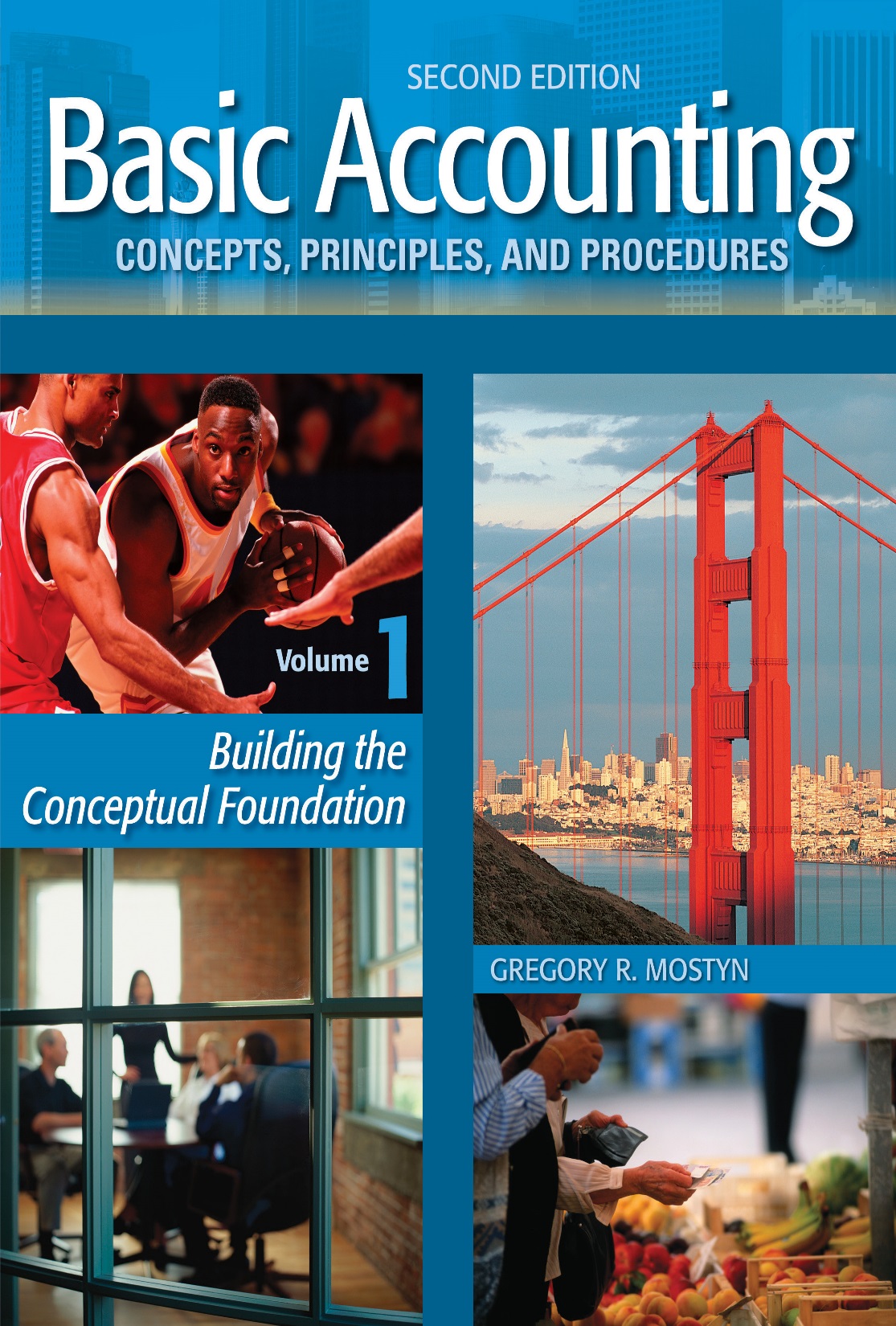 Basic Accounting Concepts Principles and Procedures, 2nd Edition, Volume 1
Basic Accounting Concepts Principles and Procedures, 2nd Edition, Volume 1
© Copyright 2018 Worthy and James Publishing
Learning Goals 25-26
© Copyright 2018 Worthy and James Publishing
A More Practical Account Format
• So far we have used the most basic kind of account, called a “T account”.
 
• A T account works well for basic analysis; however, in practice an account with more features is needed. 
 
• The following slides show the details of a typical account.
© Copyright 2018 Worthy and James Publishing
A Practical Account Format
Date: This is the same date as recorded in the journal, which is the date the transaction occurred.
© Copyright 2018 Worthy and James Publishing
A Practical Account Format
Explanation:  This column is seldom used.
© Copyright 2018 Worthy and James Publishing
A Practical Account Format
Reference column: This is used when transaction data is transferred from journal to ledger
© Copyright 2018 Worthy and James Publishing
A Practical Account Format
Abbreviation: “Dr.” is often used for “debit” and “Cr.” is often used for “credit”.
© Copyright 2018 Worthy and James Publishing
A Practical Account Format
Balance column: Another column is added on the right to show the new balance after each transaction that affects the account.
© Copyright 2018 Worthy and James Publishing
A Practical Account Format
Basic T: Notice that the basic T format is still part of the account.
© Copyright 2018 Worthy and James Publishing
The Posting Procedure
• Both a journal and a ledger are the key parts of an accounting system, because each one arranges transaction data in an essential way.
 
• Because transaction data is first recorded in a journal, that same data must then be transferred into the ledger accounts.
 
• The procedure for transferring data from the journal into the ledger accounts is called posting.
© Copyright 2018 Worthy and James Publishing
The Posting Procedure
Step 1: Select the first account in the journal that is not yet posted.  Locate that account in the ledger and enter the transaction date from the journal into the account.
© Copyright 2018 Worthy and James Publishing
The Posting Procedure
Step 2: Enter the journal page number as a cross-reference into the ledger account.
© Copyright 2018 Worthy and James Publishing
The Posting Procedure
Step 3: Enter the enter the account from the journal into the ledger account.  Update the ledger account balance.
© Copyright 2018 Worthy and James Publishing
The Posting Procedure
Step 4: Enter the account number as a cross-reference into the reference column in the journal.  This indicates in the journal that the account in that transaction has been posted.  Do not enter the account number until the amount has been posted into the ledger.
© Copyright 2018 Worthy and James Publishing
The Posting Procedure
Step 1: Select the next account in the journal that is not yet posted.  Locate that account in the ledger and enter the transaction date from the journal into the account.
© Copyright 2018 Worthy and James Publishing
The Posting Procedure
Step 2: Enter the journal page number as a cross-reference into the ledger account.
© Copyright 2018 Worthy and James Publishing
The Posting Procedure
Step 3: Enter the enter the account from the journal into the ledger account.  Update the ledger account balance.
© Copyright 2018 Worthy and James Publishing
The Posting Procedure
Step 4: Enter the account number as a cross-reference into the reference column in the journal.  This indicates in the journal that the account in that transaction has been posted.  Do not enter the account number until the amount has been posted into the ledger.
This completes the posting for the first transaction.  Repeat the process for the next account.
© Copyright 2018 Worthy and James Publishing
The Trial Balance
• A trial balance is prepared after the posting process has been completed.
 
• A trial balance is a listing of all non-zero accounts with their balances at a point in time.
 
• The numbers in the trial balance come from the final balances of ledger accounts.
 
• The purpose of a trial balance is to verify that total debits equal total credits; in other words, the trial balance proves that the accounting equation remains in balance.
© Copyright 2018 Worthy and James Publishing
The Trial Balance
Example: The illustration below shows a simple trial balance.
Total debits must equal total credits
© Copyright 2018 Worthy and James Publishing
The Trial Balance
Caution: A trial balance can balance with incorrect account balances.  This can happen because:
 
• A transaction was not recorded
• A transaction was recorded incorrectly
• Multiple journal recording or posting of the same transaction
• A transaction was not posted or posted to incorrect accounts
• In a computerized system, incorrect default settings
 
These issues must checked and any necessary corrections or adjustments made before financial statements are prepared.
© Copyright 2018 Worthy and James Publishing